МБОУ «Большеаксинская средняя школа дрожжановского МУНИЦИПАЛЬНОГО РАЙОНА РЕСПУБЛИКИ ТАТАРСТАН»Проект «Моё здоровье»
Тема «Сколько весит здоровье ученика?»
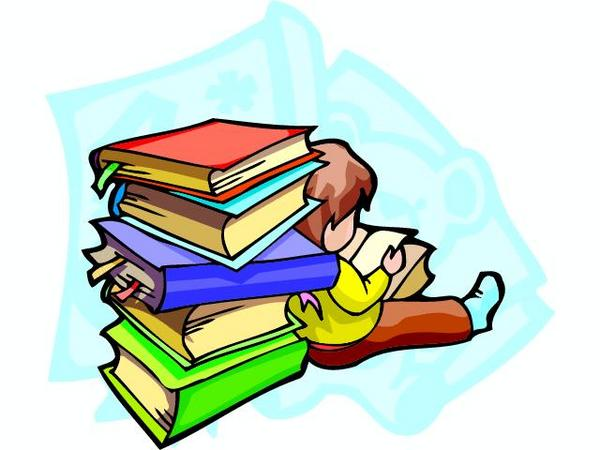 Классный руководитель Портнова Татьяна Николаевна
Как правильно выбрать ранец?
Сколько весит ранец?
Как тяжелый ранец влияет на осанку школьника?
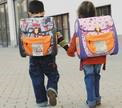 цель проекта:
Обратить внимание на сбережение своего здоровья путем контроля тяжести за спиной.
Задачи:
Проанализировать данные в медицинской литературе по теме исследования.
Ознакомиться с нормативами СанПин.
Проанализировать и описать, как влияет тяжелый ранец на растущий организм школьника, к каким последствиям это приведет.
Доказать, что тяжелый портфель вредит здоровью.
Предложить свои способы решения проблемы.
Объект, предмет и база исследования: человек.
   
Предмет исследования: осанка школьника.

Участники исследования: учащиеся 5 класса.
План проекта
1) Узнать у медицинского работника школы информацию о состоянии опорно-двигательной системы, в частности об осанке, ребят нашего класса.
2) Взвесить ранцы без школьных принадлежностей у учеников нашего класса.
3) Проверить вес учебных пособий, необходимых по программе. И сравнить их с гигиеническими нормами.
А началось всё это так:
Мы выбираем ранец!
Гигиенические требования
1-4-х классов – 300 г;
5-6-х классов – 450 г;
7-8-х классов – 500 г;
9-11-х классов – 600 г.
На всё есть свои нормы!
Русская литература - 450 г
Математика – 500 г
Чувашская литература – 550 г
Чувашский язык – 500 г
Русский язык – 450 г
Татарская литература – 600 г
Татарский язык – 600 г
Английский язык – 700 г
Технология – 400 г
Биология – 500 г
Дневник – 300 г
Норма – 450 г
Математика – 500 г
Чувашская литература – 550 г
Чувашский язык – 500 г
Татарская литература – 600 г
Татарский язык – 600 г
Английский язык – 700 г
Биология – 500 г
Правильный Вес ранца - 10 % от веса школьника
Вес ранца
Я здоровье сберегу,сам себе я помогу!
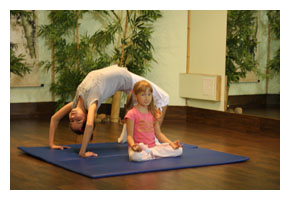 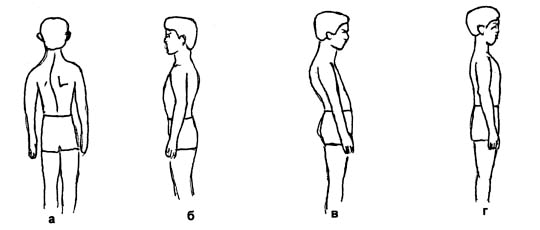 Над проектом работали:
Корчакова Анастасия
Абдюшева Зинаида
Исаева Мария
Емельянова Татьяна
Бильдякова Кристина
Мальцева Виктория
Паймушкин Николай
Шиляков Алексей
Никифорова Регина
Зайкина Оксана
Под руководством классного руководителя:
Портновой Татьяны Николаевны
Спасибо за внимание !
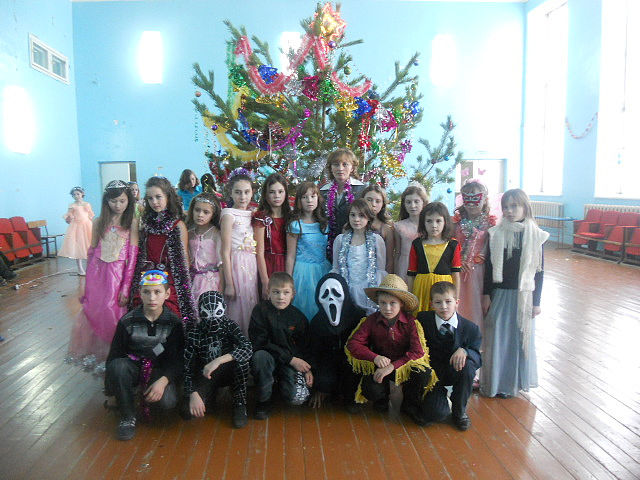